“MAITREYI”de MIRCEA ELIADE           (Fișă rezumativă)
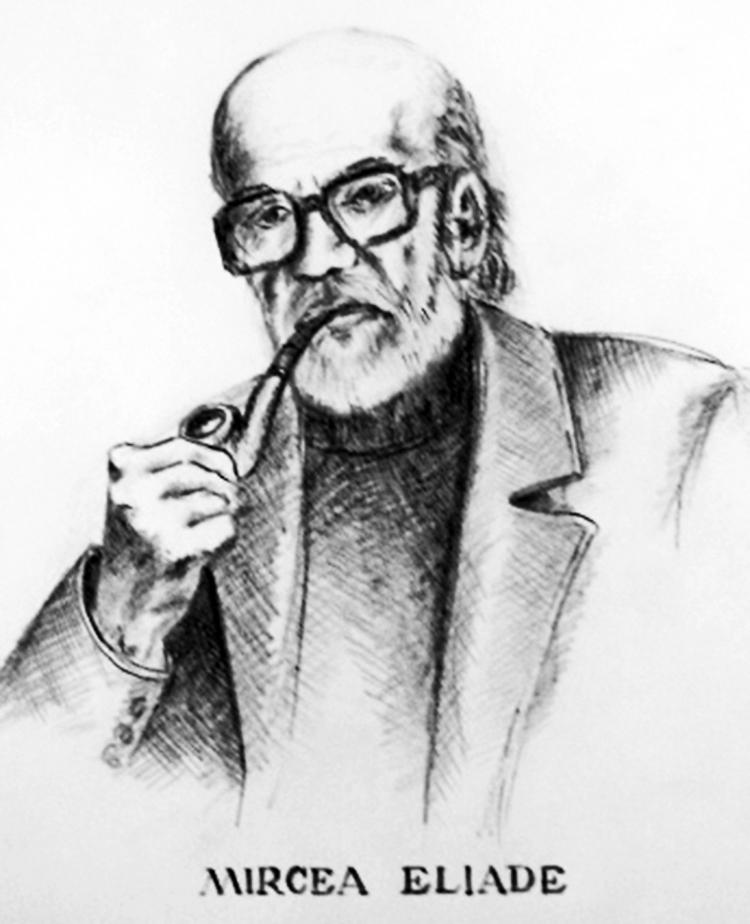 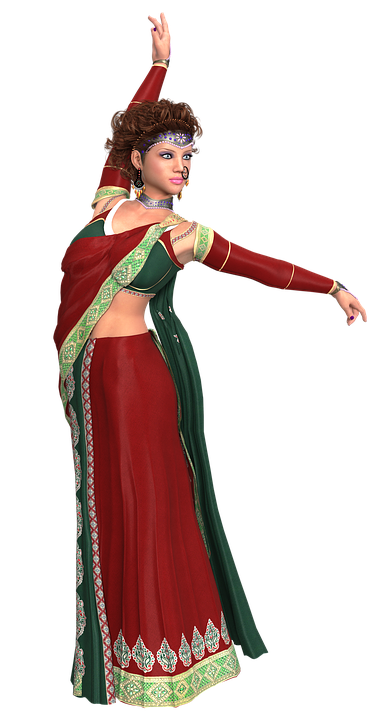 vezi filmul AICIhttps://www.youtube.com/watch?v=4FKoS_2Ix_E
MAITREYI
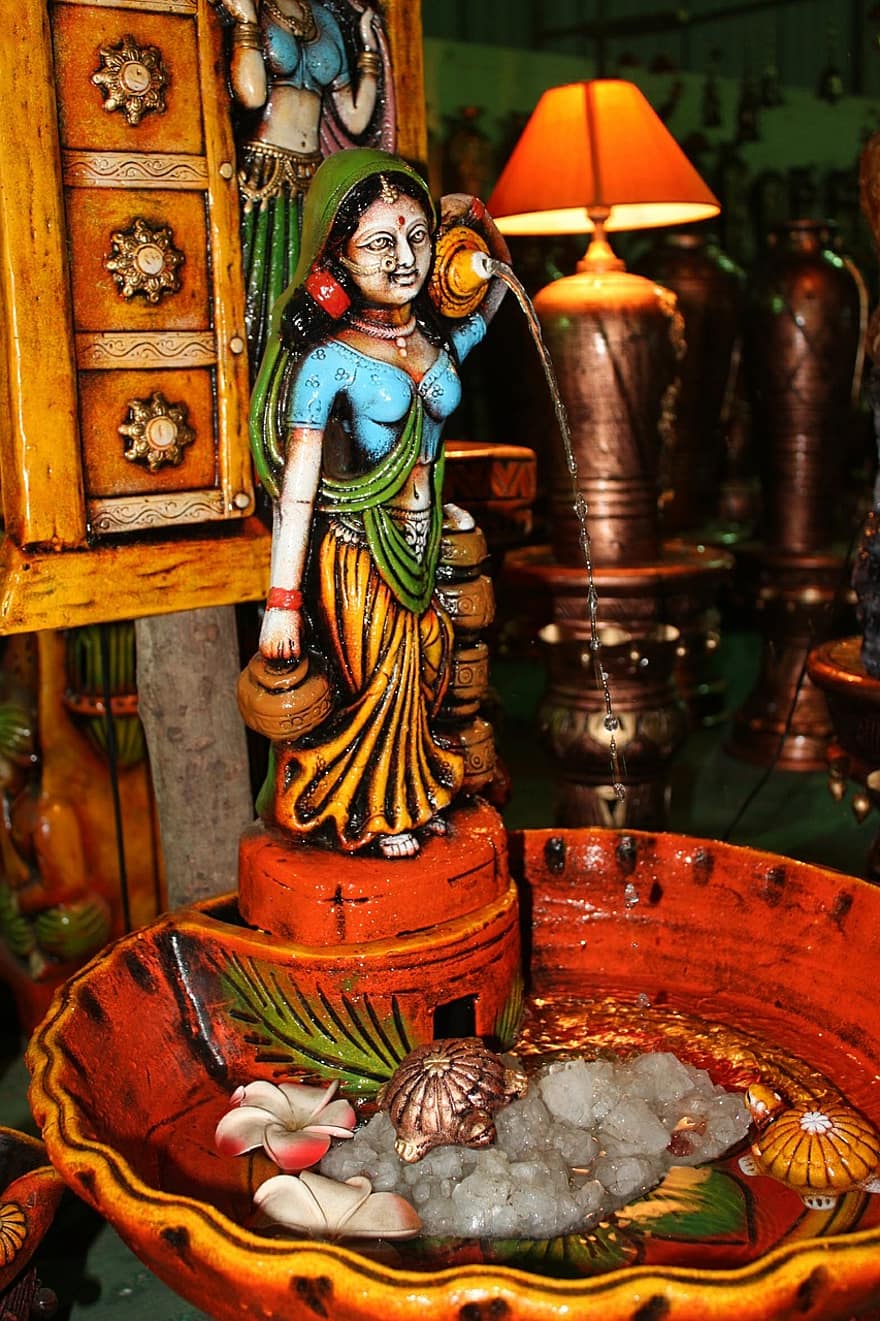 Apărut în 1933



Roman 
al autenticităţii
al experienţei
exotic
modern 
subiectiv
ROMAN AL EXPERIENŢEI
Valorifică trăirea intensă de către personaje a unor experienţe definitorii, trăite direct, nemijlocit (propria poveste de iubire)

Proza experienţei se bazează pe:
perspectiva subiectivă/relativizată
timpul subiectiv, fluxul conștiinței, memoria afectivă, narațiunea la persoana I
luciditatea autoanalizei, introspecția
autenticitatea
anticalofilismul
structura personajelor care se construiesc treptat, prin alcătuirea unor dosare ale existenței
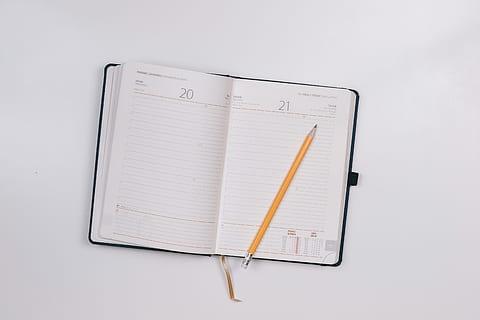 EXPERIENŢIALISMUL/TRĂIRISMUL
Allan este un alter-ego al scriitorului

Roman cu surse autobiografice (jurnal)

Romanul creează impresia de viaţă autentică

Eroii îşi trăiesc iubirea cu intensitate
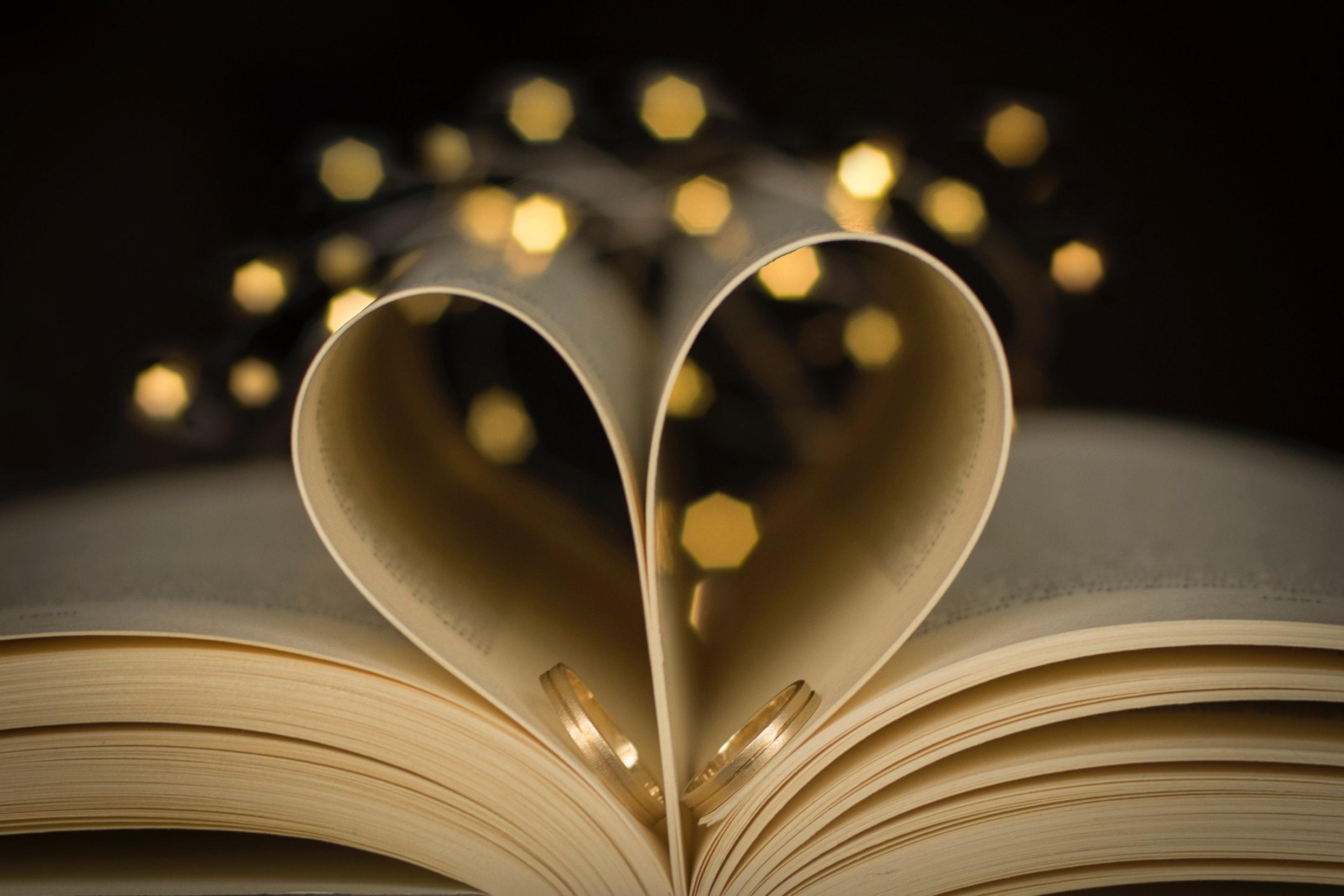 GENEZĂ
O poveste de dragoste trăită de autor alături de fiica profesorului Dasgupta, gazda lui din India


Notele din jurnal vor sta la baza creaţiei epice
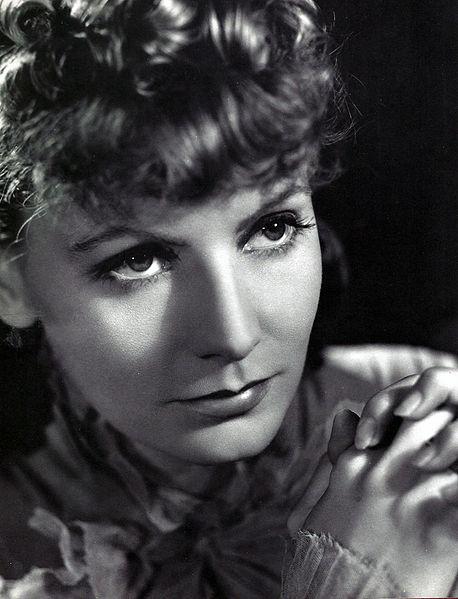 ESTETICA AUTENTICITĂŢII/			TEHNICA NARATIVĂ
-confesiunea personajului-narator
-relatarea la pers.I
-introspecţia
-autoanaliza lucidă
-tehnică narativă modernă
-”punerea în abis”
-secvenţe din jurnal sunt introduse în roman
-anticalofilismul
ROMAN EXOTIC
“
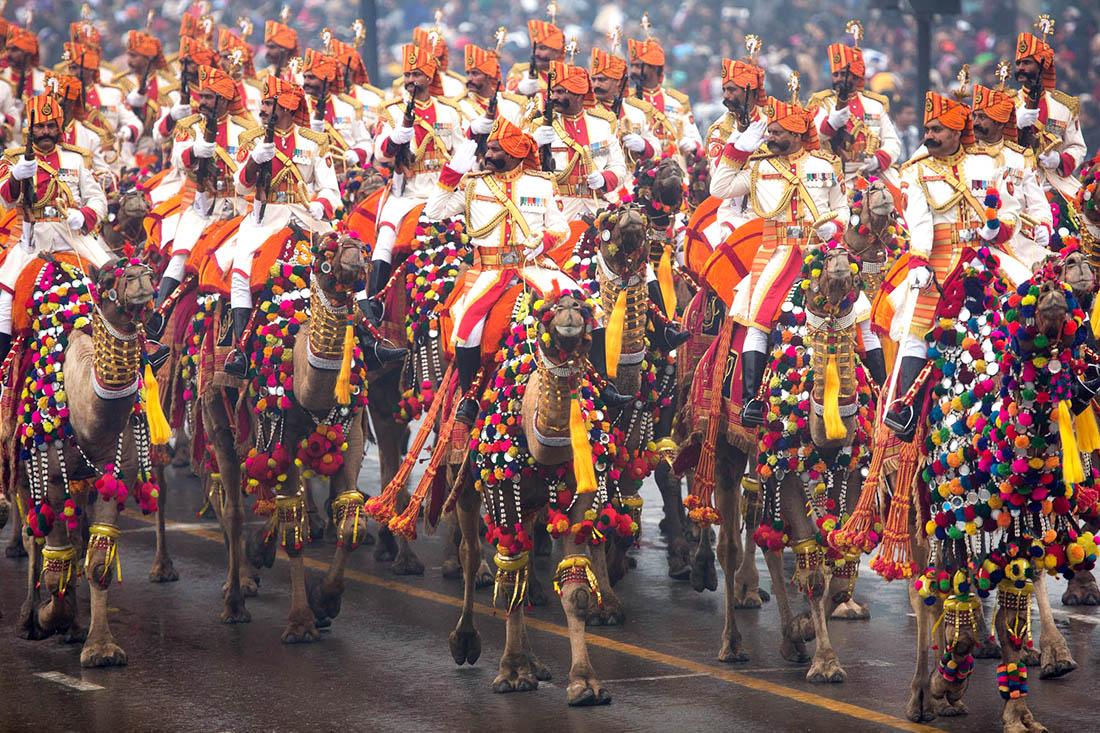 Prin decor 
Prin aspectele sociale :
din Calcutta
  din familia bengaleză în care pătrunde europeanul
Prin descoperirea sufletului feminin indian
Pompiliu Constantinescu-Maitreyi este “femeie și mit”, “simbol al sacrificiului în iubire
TITLU/TEMĂ
TEMĂ

-iubirea incompatibilă
-povestea nefericită trăită de cuplul de îndrăgostiţi Allan şi Maitreyi
TITLUL

-coincide cu numele personajului principal feminin,Maitreyi
CONFLICTUL
Dintre europeanul Allan şi bengalezul Narendra Sen
Redă opoziţia dintre libertatea dragostei şi constrângerile tradiţionale 
Redă incompatibilitatea sau lipsa de comunicare dintre civilizaţii şi mentalităţi:cea europeană şi cea asiatică
Conflict interior(Allan),dintre intensitatea iubirii şi luciditatea autoanalizei
COMPOZIŢIA
15 capitole
Întâmplările sunt relatate din perspectiva personajului-narator
3 “niveluri ale scriiturii”:
Jurnalul intim al personajului , care înregistrează experienţa chiar în momentul trăirii
Însemnările ulterioare ale diaristului care infirmă sau completează primele impresii
Confesiunea naratorului pe măsură ce naraţiunea se scrie după ce experienţa s-a încheiat
CONSTRUCŢIA DISCURSULUI NARATIV
Dubla perspectivă temporală

Personajul-narator reconstituie evenimentele trecute prin raportare la timpul prezent

Neconcordanţa dintre istoria propriu-zisă şi rememorarea acesteia relativizează evenimentele şi le oferă caracter subiectiv

“Maitreyi”-romanul scrierii unui roman
INCIPITUL  / FINALUL
INCIPITUL
-ex-abrupto
-surprinde prin : 	
1.tonalitatea confesiunii
2.atitudinea personajului-narator
3.sinceritatea analizei
4.autenticitatea faptului trăit
5.misterul femeii iubite
FINALUL
-Maitreyi rămâne pentru europeanul raţional o eternă obsesie şi enigmă

-frământările lui Allan pentru a o înţelege pe Maitreyi fac ca romanul să aibă un final deschis "şi dacă n-ar fi decât o păcăleală a dragostei mele? De ce să cred? De unde ştiu? Aş vrea să privesc ochii Maitreyiei. „"